1
Lessons Learned: Use of an Intermediary to Assist a Multi-state Consortium of Community Colleges with Employer Engagement
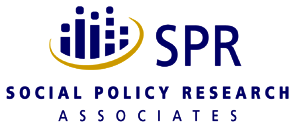 Kate Dunham, Marian Negoita, and Heather Lewis-Charp
November 10, 2015
ShaleNET Background
2
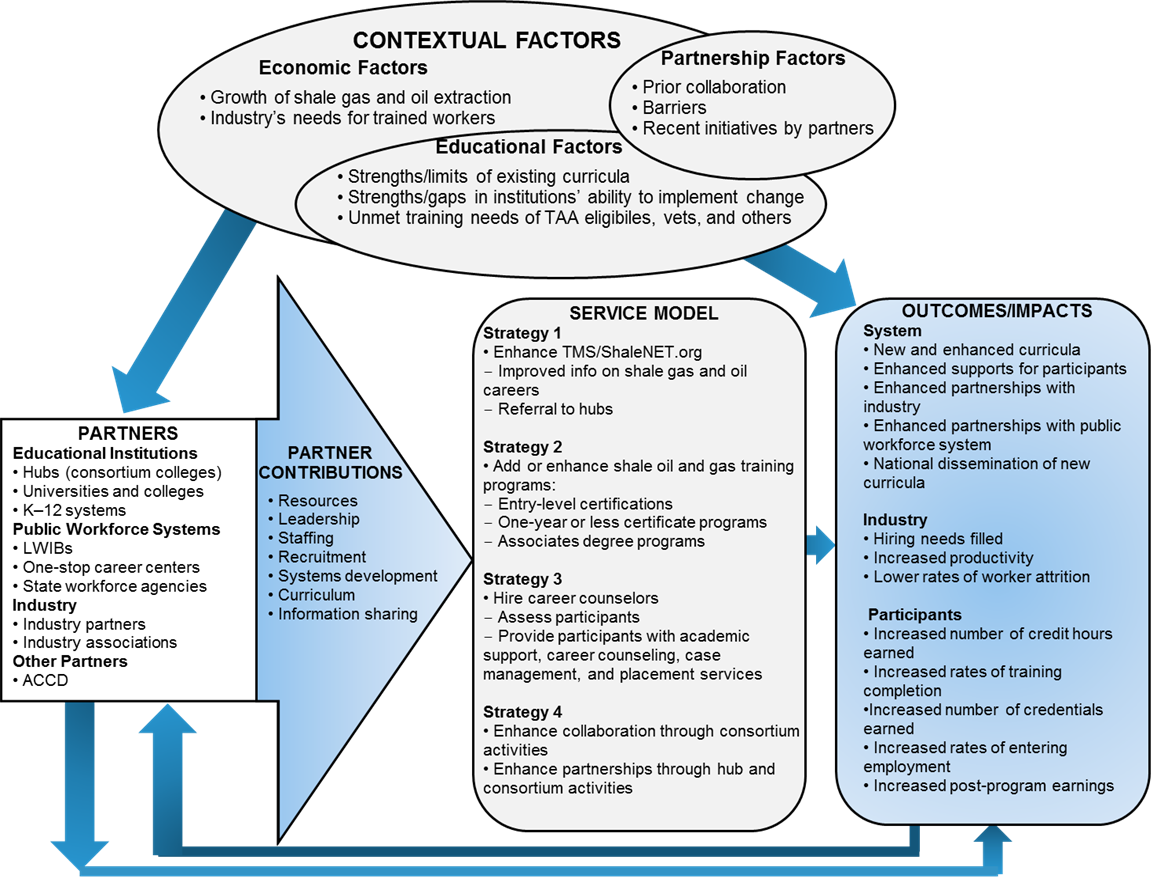 ShaleNET Background
3
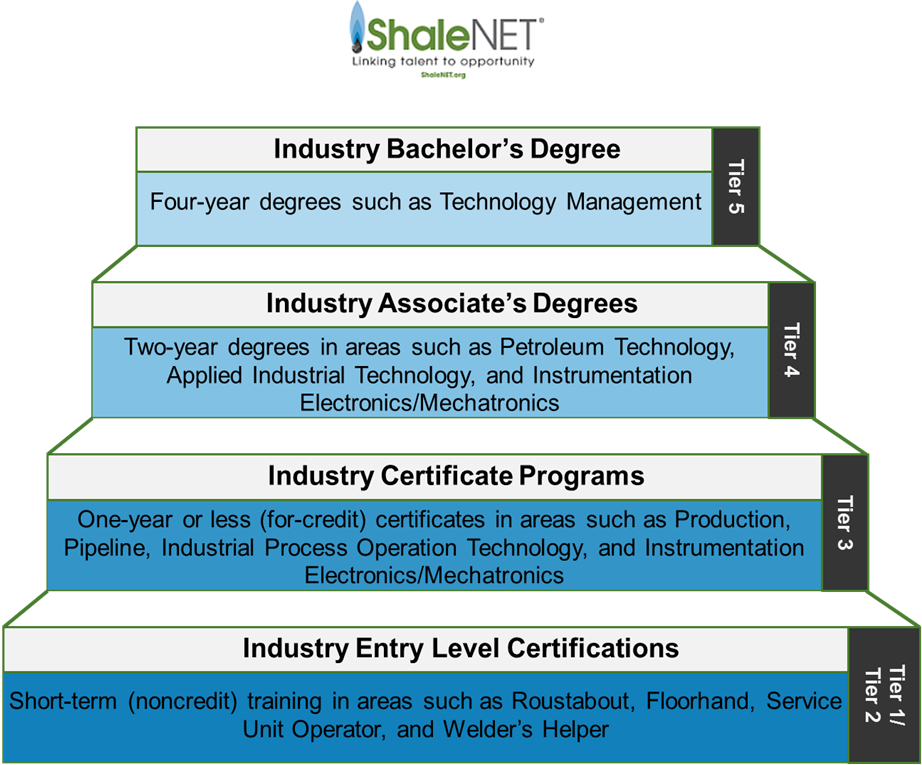 ShaleNET Background
4
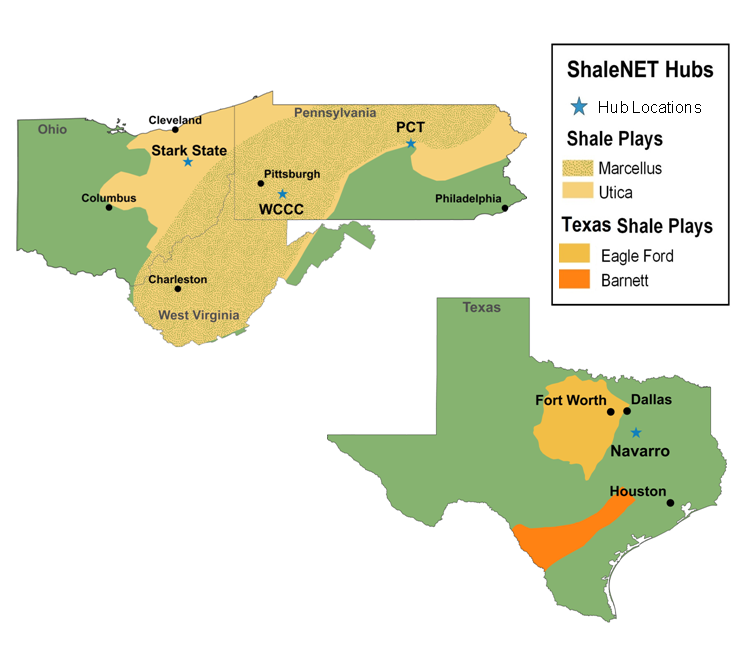 ShaleNET Evaluation Overview
5
Multi-method Design
ShaleNET Evaluation Overview
6
How Employer Engagement is Assessed:
ShaleNET Industry Engagement
7
Dual Approach
ACCD Outreach
Cross-consortium
Individual Hub Outreach
Shale Oil and Gas Industry
Small, local companies Local staff of large companies
Large company regional HQ staff
[Speaker Notes: Need to do both]
Hub Outreach
8
ACCD Outreach
ShaleNET Leadership
9
ACCD
(Intermediary)
Shale Oil and Gas Industry
Large company Regional HQ Staff
Results of Dual Approach:  Gas and Oil Industry Support
10
Gas and oil industry partners provided extensive and various types of support valued at approximately $770,000
“Their [ShaleNET] programs really meet our needs in terms of the coursework and the hands-on training that the college provides.” 
— Industry partner, Stark State
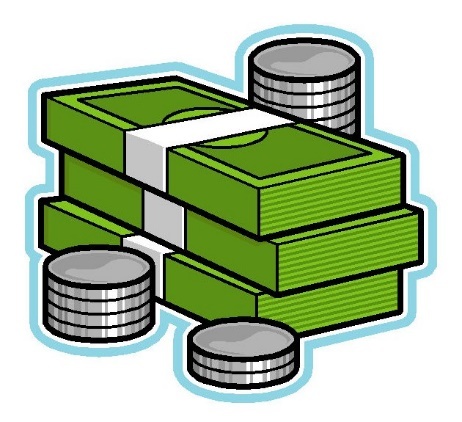 Results of Dual Approach: Gas and Oil Industry Support
11
Approximately $232,000 in scholarship funds
In-kind donations 
Equipment conservatively valued at $282,000 
Staff members’ time to:
Assist with finding or serving as instructors
Review and provide feedback on program curricula 
Provide work-based learning opportunities such as internships and facility tours.
Results of Dual Approach: Gas and Oil Industry Support
12
ShaleNET completers
Employers expressed satisfaction with ShaleNET completers
Employers appreciated career counselors as single point of contact--making it very “easy” to hire
“Overall, I love working with [ShaleNET]. The career counselor always sends me quality students that are willing to work hard. The ease of working with her makes [ShaleNET] a great asset to me. They are very responsive, which is what I love.” — Industry partner, WCCC
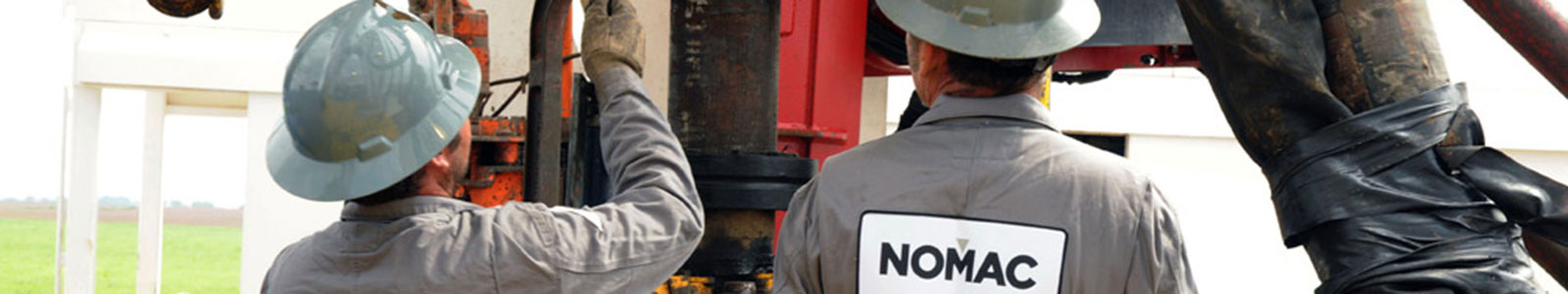 [Speaker Notes: This is based on qualitative interviews; We are in the process of carrying out a survey or employers who have hired to collect better data on this.]
Lessons Learned
13
[Speaker Notes: This is based on qualitative interviews; We are in the process of carrying out a survey or employers who have hired to collect better data on this.]
Lessons Learned
14
[Speaker Notes: This is based on qualitative interviews; We are in the process of carrying out a survey or employers who have hired to collect better data on this.]
Questions?
15
Authors
Kate Dunham:  Kate_Dunham@spra.com, 510-788-2475

Marian Negoita:  Marian_Negoita@spra.com, 510-788-2477

Heather Lewis-Charp:  Heather@spra.com, 510-788-2471